Tuesday
663,804
Busy Books
Add 78,458
 Subtract 538,504
 Half it
Create Bar Model for it.
 Create a Part Whole Model for it

Fill in the missing spaces 

663,804- ________ = 86,009        so that means ________ + 86,009=663,804
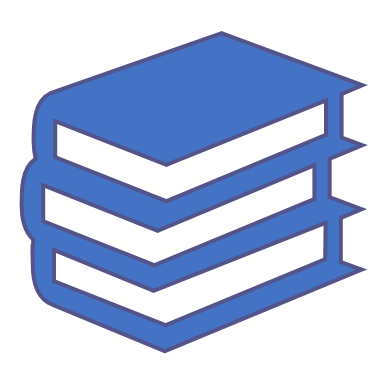 EnglishI can retrieve, record and present information from non-fiction
Chromebook  further research
Today…
You are going to create a information booklet (Non-Fiction).

All of your research from yesterday will help you create an information booklet.

Magnets and Forces is your Topic.
You must Include…
Headings
 Sub Headings
 Pictures
 Fact boxes
 Captions
 Glossary (small if used).

Use lots of information and facts!!!
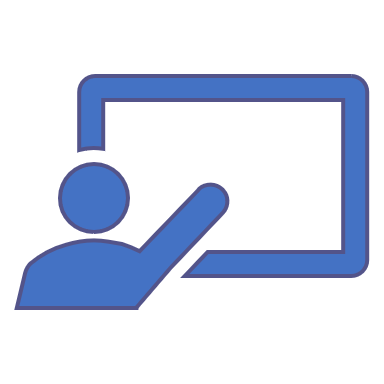 Presentation Time
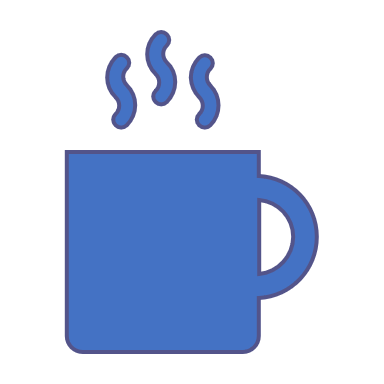 Break
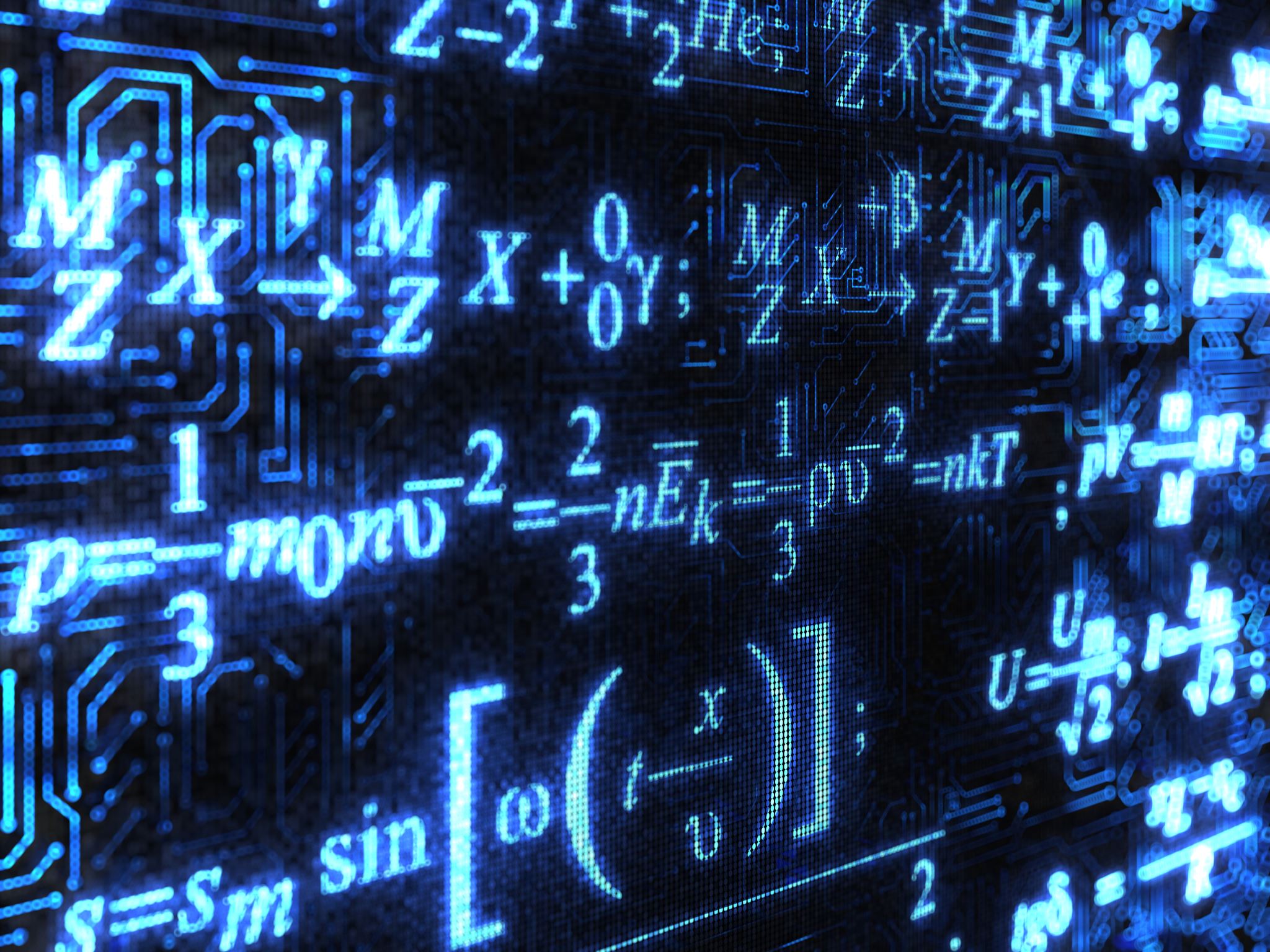 Maths
Maths
I can complete, read and interpret information in tables, including timetables.
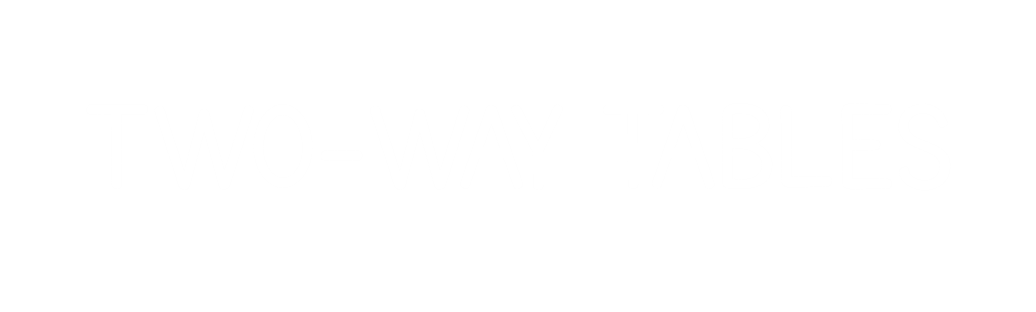 48
480
60
4,800
Activity day choices
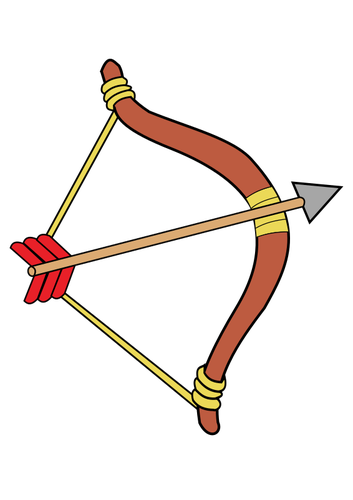 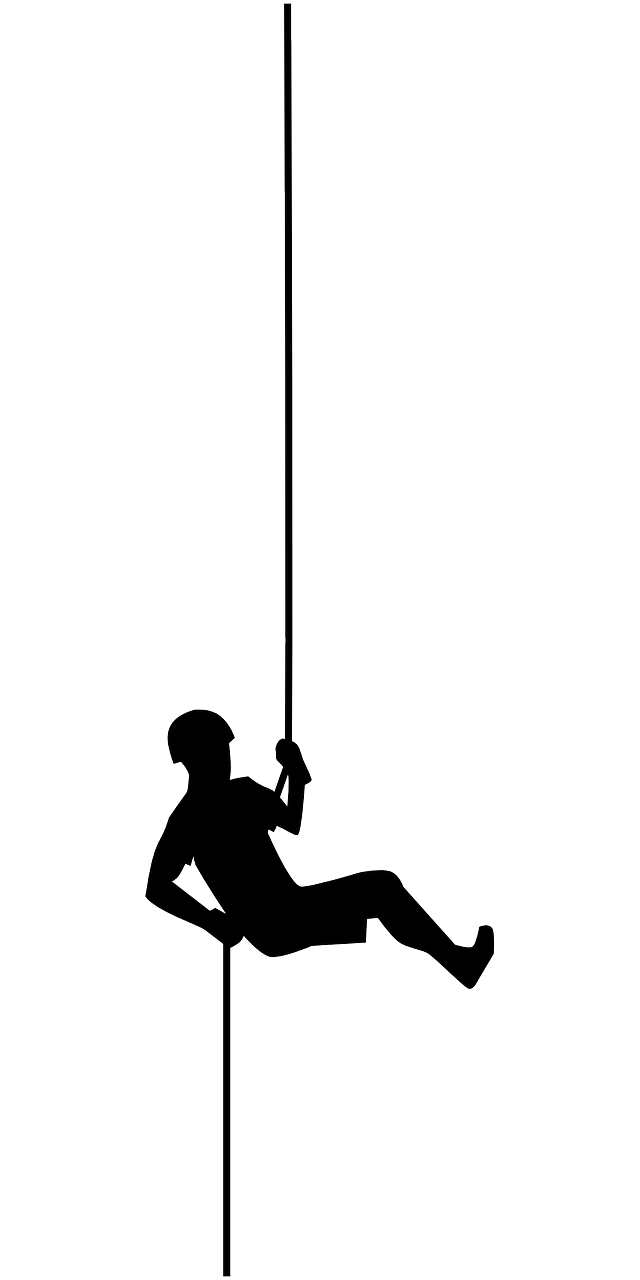 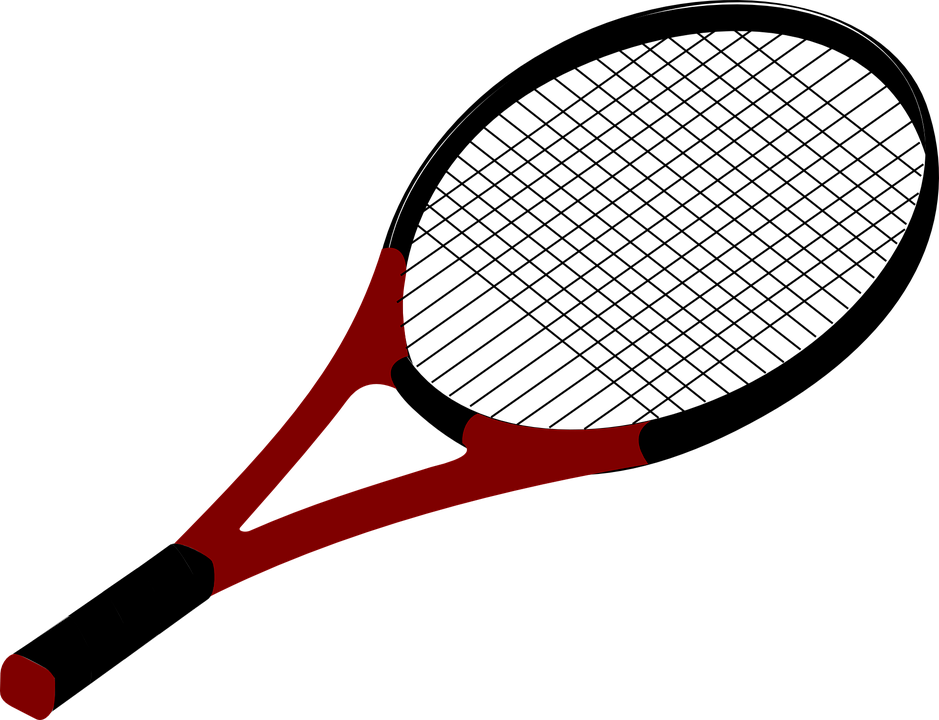 1) 	What does the number 20 mean in the table?
20 girls chose archery
2) 	How many boys chose archery or tennis?
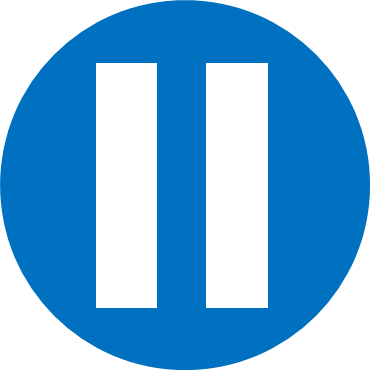 14 + 9 =
23
Have a think
3) 	How many girls participated in the activity day?
44
12 + 12 + 20  =
How could we sort these shapes?
2
1
3
3
6
3
5
4
9
Holiday destinations
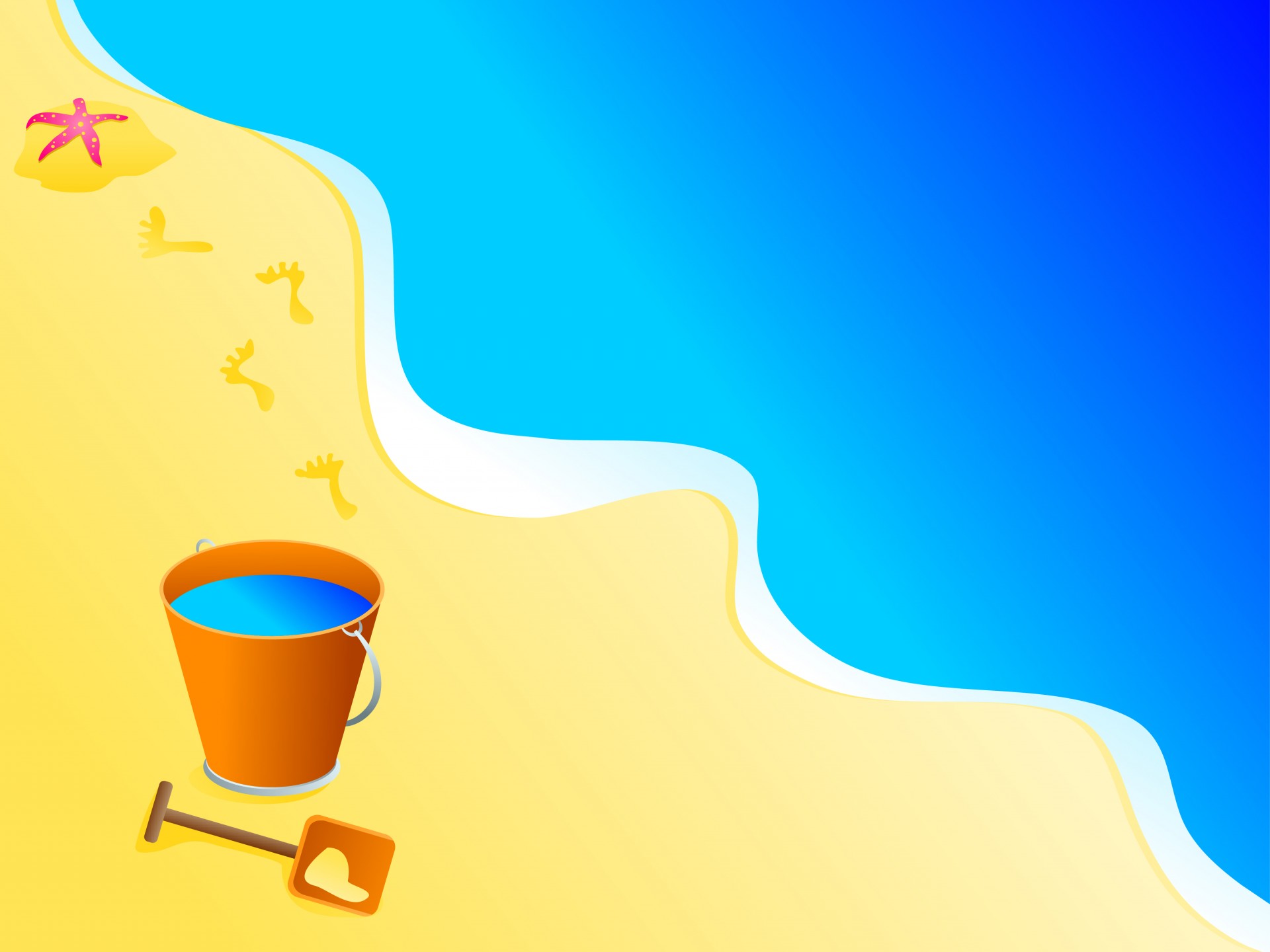 8
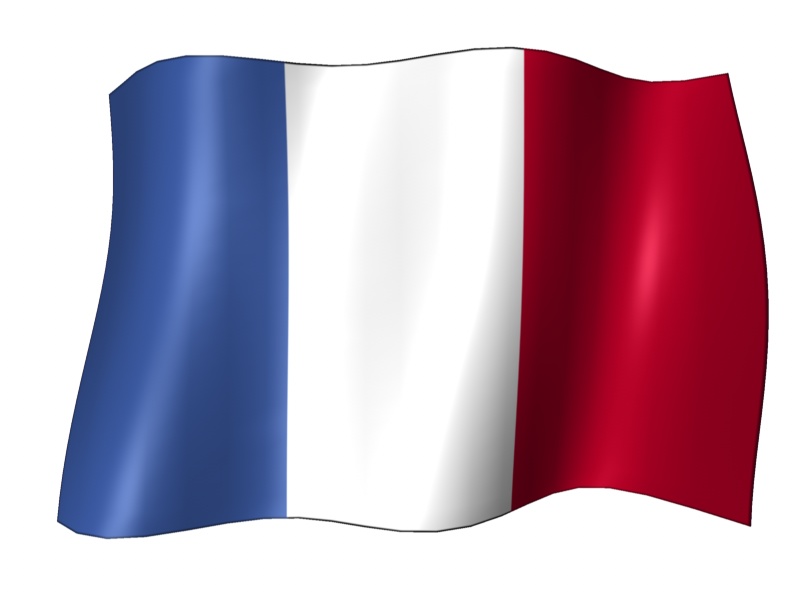 0
15
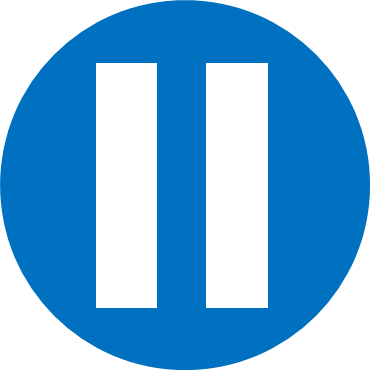 20
72
33
39
Have a think
France: ___ + 5 = 13
1) 	Complete the table
2) 	How many more year 3 pupils went to France than the USA?
USA: 7 + 13 =
20
1 more pupil
France: 8
USA: 7
8
Year 3: 8 + 7 + 10 + 14 =
39
72
39 + 33 =
Year 3: 8 + 14 + 10 + 7 =
Distances between UK cities (in miles)
1) 	How far is it from Aberdeen to Leeds?
355 miles
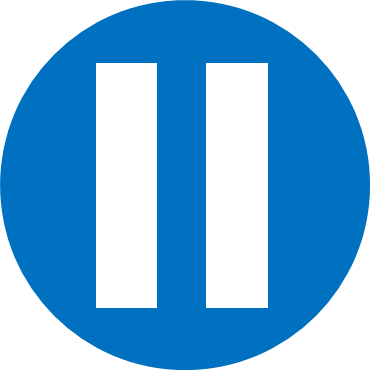 Have a think
2) 	How far is it from Truro to Cambridge?
343 miles
3) 	Which two cities are closest to each other?
Cambridge and Leeds
Have a go at questions 1 - 3 on the worksheet
Highest mountains on each continent
3) Round Aconcagua’s height to the nearest 100 m.
2) Which mountain was first ascended earliest?
1) In which continent is Denali?
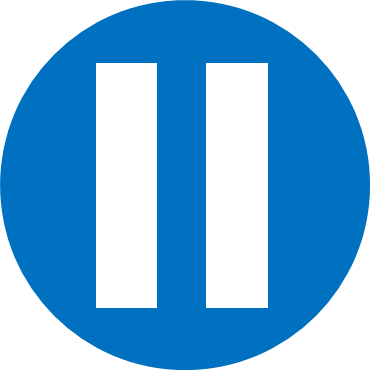 Have a think
North America
7,000 m
Elbrus
Have a go at questions 4 - 5 on the worksheet
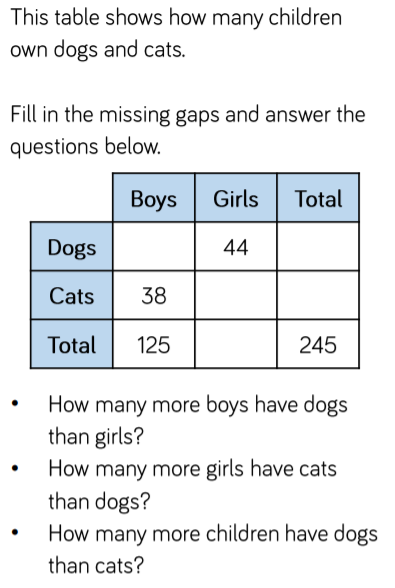 Plenary
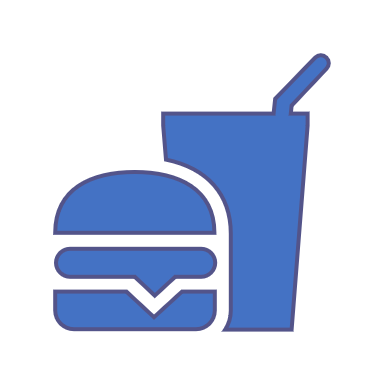 Lunch
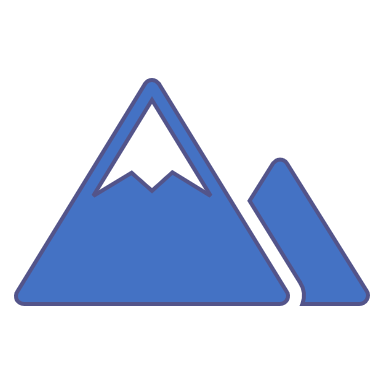 Geography